Готовимся к 5 классу
Скорова Надежда Константиновна,
                   учитель английского языка
             ГБОУ  г. Москвы «Школа № 878»
Уважаемые родители!
Предлагаю вашему вниманию  презентацию о учебно-методическом комплекте
Spotlight 5
Английский язык 5 класс
авторы Ваулина Ю.Е., О. Е. Подоляко, Д. Дули,
 В. Эванс
Учебник 
Student’s book
грамматика,
страноведческие тексты для ознакомления с культурой и традициями
Британии
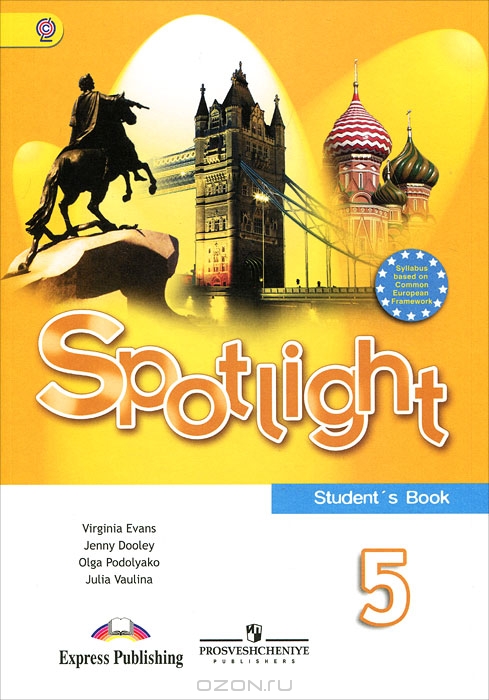 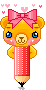 Рабочая тетрадь
Workbook

 письменные  упражнения для закрепление материала учебника
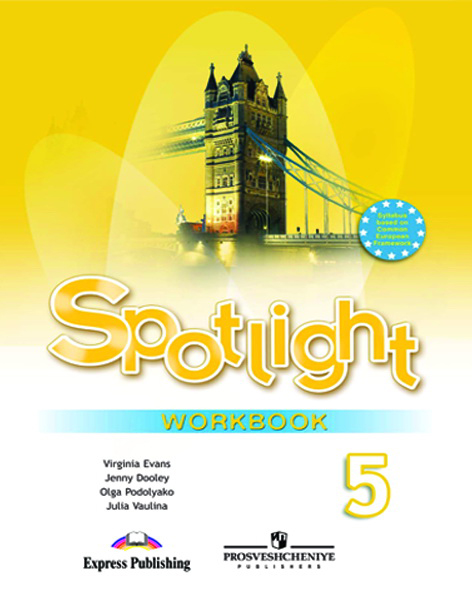 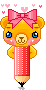 Сборник тестов

 тестовые
задания
к модулям учебника,
которые выполняются в классе
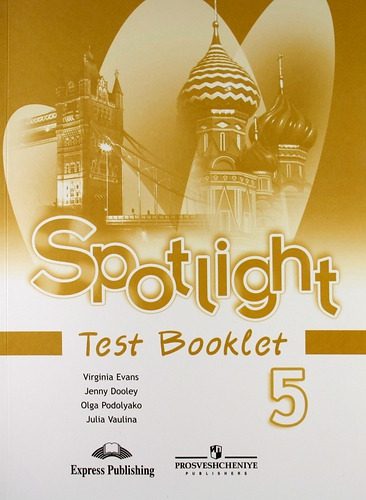 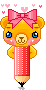 Сборник
упражнений

 дополнительные письменные задания на отработку нового материала грамматики и лексики
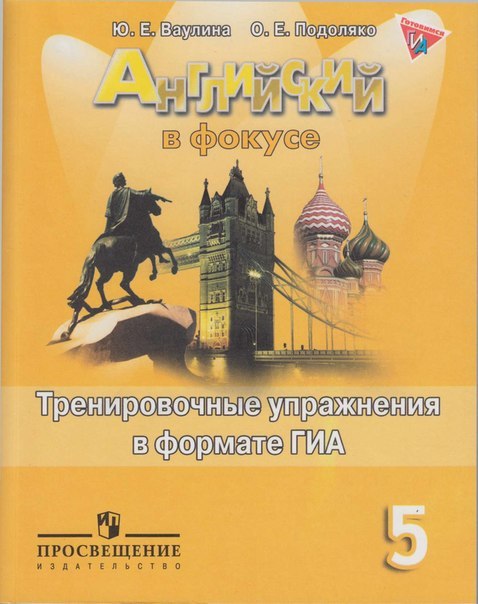 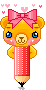 Аудиодиск  для работы дома

упражнения на аудирование, которые выполняются на уроке
 и дома
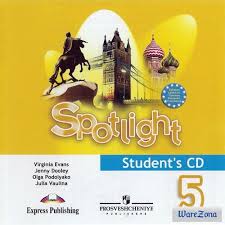 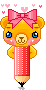 Электронное приложение к учебнику 
 грамматика,
материал для знакомства со страной изучаемого языка
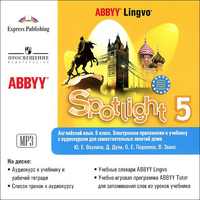 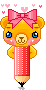 Книга для чтения
Reader
занимательная сказка
на английском языке поможет пятиклассникам освоить навыки чтения
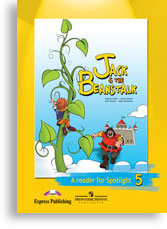 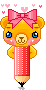 Джек и бобовый стебель
Языковое портфолио

 проектные работы,
письменные
творческие упражнения
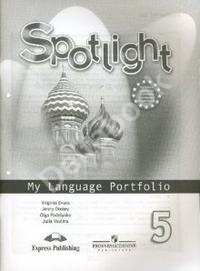 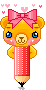 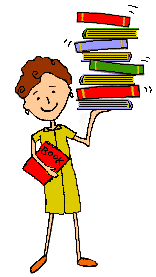 Bye!
See you!
CCЫЛКИ
школьная доска
карандаш
картинка